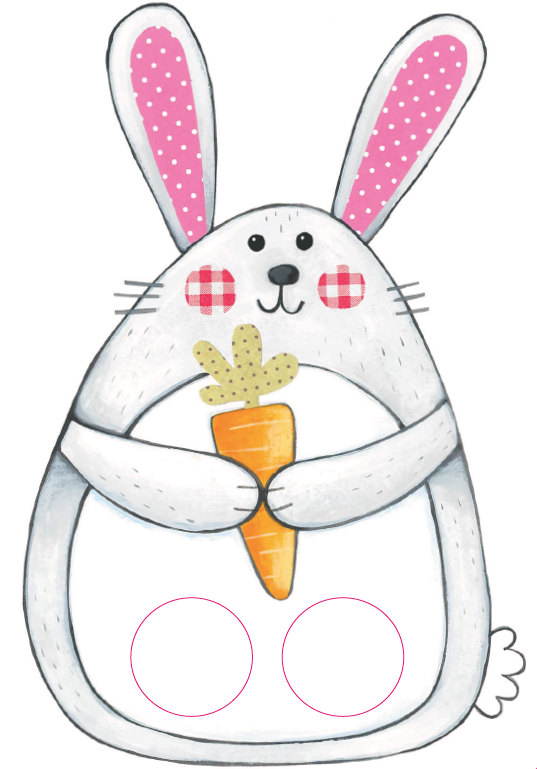 Seo Calum.

’S e coineanach a th’ ann.
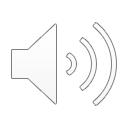 [Speaker Notes: Here’s Calum. He’s/It’s a rabbit.]
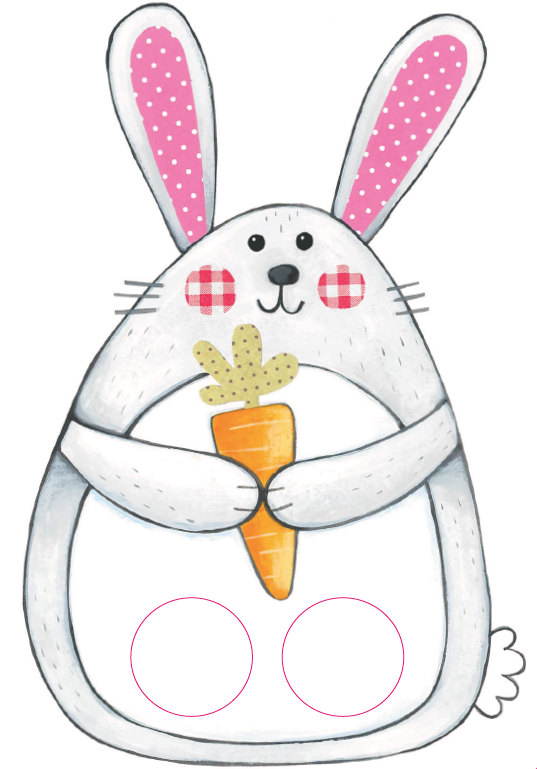 Tha e glas.
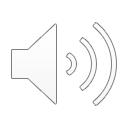 [Speaker Notes: He/it is grey.]
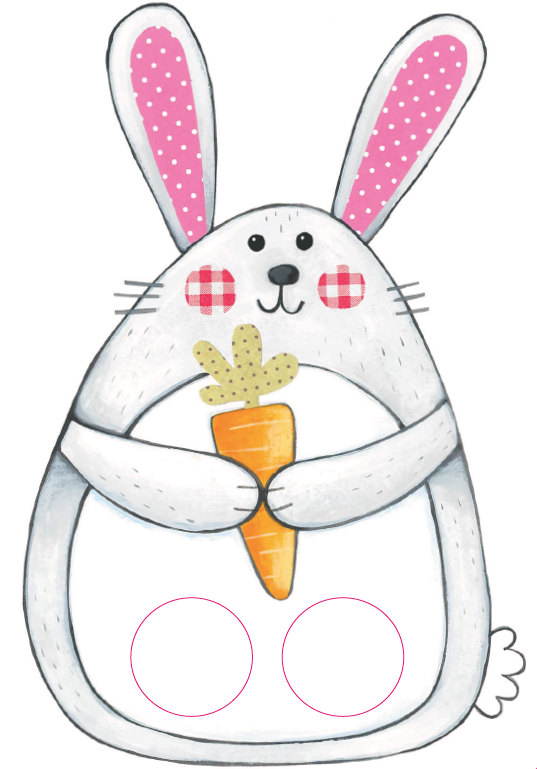 Is toigh leis curran.
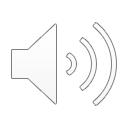 [Speaker Notes: He/it likes a carrot/carrots.]
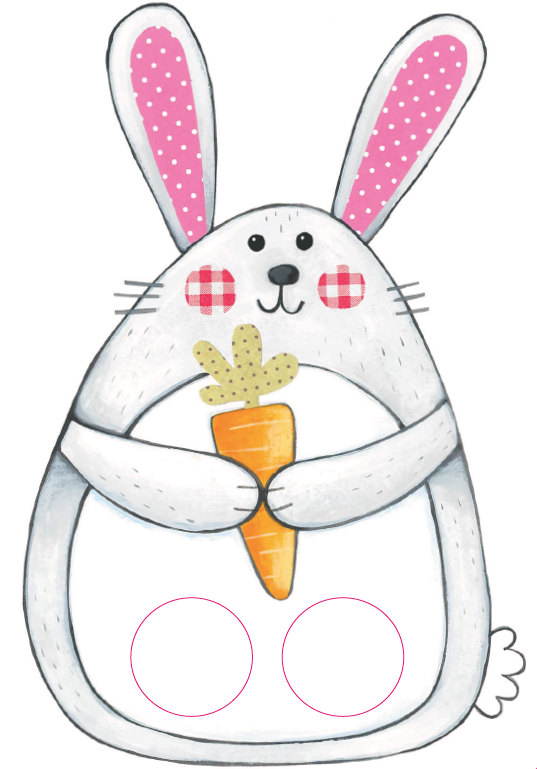 Bidh e a’ ruith ’s a’ leum anns a’ phàirc.
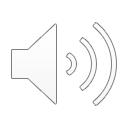 [Speaker Notes: He runs and jumps in the park.]
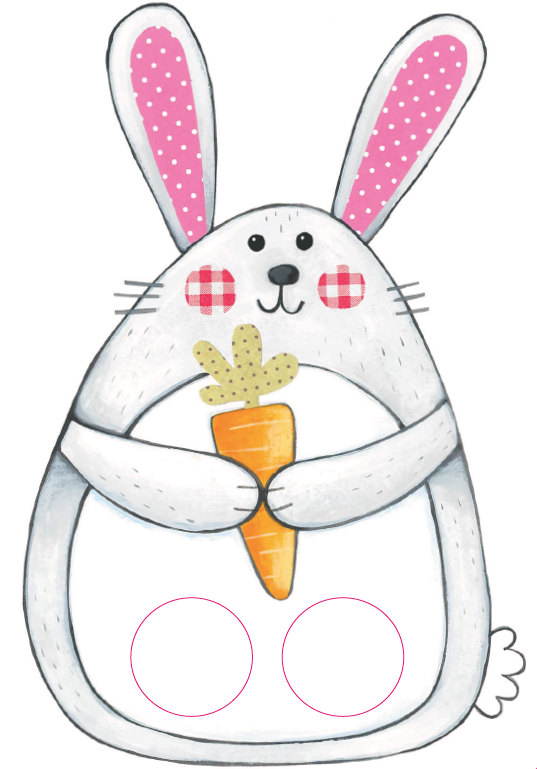 Seall Calum Coineanach is cuileag air a cheann

Seall Calum Coineanach is cuileag air a cheann

Seall Calum Coineanach 
is cuileag air a cheann

Rinn e suis is rinn e suais ’s cha robh e idir ann.
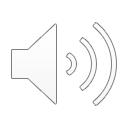 [Speaker Notes: Look at Calum rabbit and a fly on his head X3
He did swish and swash and it wasn’t there at all.]
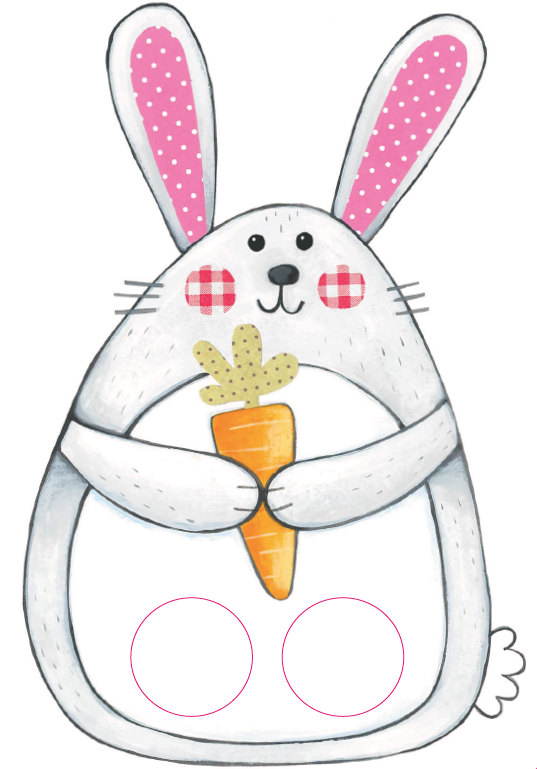 Seall Calum Coineanach is cuileag air a shròin

Seall Calum Coineanach is cuileag air a shròin

Seall Calum Coineanach is cuileag air a shròin

Rinn e suis is rinn e suais is leag e i le spòig
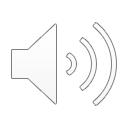 [Speaker Notes: Look at Calum rabbit and a fly on his nose. X3
He did swish and swash and knocked it away with his paws.]